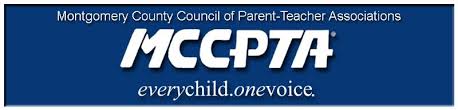 Delegates AssemblyOctober 27th, 2020
ZOOM GROUND RULES
Please mute, and remain muted, until called on!  
When opportunity for “comments” is available, indicate in “chat” the request to speak.  We will accommodate as many as possible.
Please ask concise questions/make concise comments (30-60 seconds)
Please be respectful, always!
Chat should reflect only respectful, appropriate comments.  The chat can be “saved” so please keep that in mind. 
Exercise grace!
Tonight is our first time with a group this size so prepare to be generous with your patience!
UPDATES -- MDPTA  vs National PTA
MCCPTA President Messages – 9/10; 9/16; 10/9; 10/22 (detailed updates in those messages) – Latest:  
Motion to Remand
National Opposition due 10/27
MDPTA’s Reply due 10/30
Motion to Dissolve TRO
Plaintiff’s Opposition due 10/23
MDPTA’s Reply due 10/30
Oral argument to be held on both (via Zoom) on 11/4 at 2:30 pm.
TRO remains in effect until 11/12. Court will rule substantively by that date.

“Resolution” from MDPTA?  MCCPTA determined to take straw-poll vote of Delegates before casting our 3 votes.
Resolution is “better than nothing”
MCCPTA Board is hopeful National will rescind Advisories, allowing Locals to interpret bylaws according to Roberts Rules.
Voting at DA
September DA – Parking Lot Vote
Held Delegate Assembly via Zoom 7-9pm
Conduct unofficial voting via “poll” feature via Zoom (all users)
Held Parking Lot vote – Elect Officers; Pass Budget; Pass Motions related to Question A and Question B
October DA – Enact Zoom “Poll” Voting to Pass Priorities
Hold Delegate Assembly Zoom 7-9 pm
(*) Advocacy Priorities until such time as we hold in person meeting/parking lot/have permission to pass via virtual platform
UPDATES – MSDE Announcement/Impact
http://marylandpublicschools.org/stateboard/Pages/meeting-agendas/2020/2020-10-26.aspx
October 26th MSDE Board Meeting
Request from the Public School Superintendents’ Association of Maryland Regarding the Interscholastic Athletics Second Semester Competition Season
Maryland Together: Maryland’s Recovery Plan for EducationUpdate on Reopening Plans and the Dashboard/Scorecard
Coronavirus Aid, Relief, and Economic Security Act Update
Partial Waiver of September 30 Child Count Regulation
October 27th MSDE Board Meeting
Review of the Every Student Succeeds Act, Accountability, Report Card, and Assessments
Coronavirus Aid, Relief, and Economic Security Act Update
Waiver Request for Juniors in the 2020-2021 School Year
Code of Maryland Regulations (COMAR)
13A.04.02 Secondary School Career and Technology Education(Permission to Publish)
13A.04.10 Program of Instruction in Career Development for College and Career Readiness (Permission to Publish)
New Business
20/21 Advocacy Priorities Draft
Laura Stewart, MCCPTA VP of Advocacy and Dalbin Osario, MCCPTA Advocacy Committee Chair
New Business – Delegate Guide (2017)
http://nebula.wsimg.com/36db55a25dee91bd2aa5f66032eb68b5?AccessKeyId=AB71C8A62DC88BF7171E&disposition=0&alloworigin=1

Report on the Delegates Assembly topics at local PTA and general membership meetings
Represent the views of the local PTA, not their personal views
Be familiar with the MCPS Operating Budget and Capital Improvements Budget and the views of the local PTA regarding specific items in the budgets. 
Keep the local PTA informed of projects and activities of MCCPTA
Inform local PTA members about the opportunities to serve on MCCPTA committees and information distributed at the Delegates Assemblies. 
Be familiar with Robert's Rules of Order, parliamentary procedure, and MCCPTA’s bylaws and standing rules. 
Plan on attending the Maryland PTA Summer Leadership Conference and encourage other leaders in the local PTA to attend, as well. 
Be familiar with local, Maryland, and National PTA legislative issues affecting children and education. 
Join the MCCPTA Delegates eList to stay on top of current information and to discuss issues. 
Keep a binder, procedure book, or electronic files with critical info to pass along!
New Business – Training Materials
Training - http://www.mccpta.org/training-1.html
NEW! Presidents Training Online 2020
​​NEW! 2020 Treasurer Training
Treasurer Training Online Part 1
Treasurer Training Online Part 2
NEW!Committee Chair Online Training
NEW!Bylaws Online Training 2020​
New Business – Committee Membership
http://www.mccpta.org/mccpta-leaders.html
Contact the Chair to Join –
Standing Committees
Ad Hoc Committees
Administrative Committees

Elists – http://www.mccpta.org/e-lists.html
New Business – Blue Book
Published each year and distributed to:
MCPS Staff (Directors, Associate Superintendents, etc.)
Board of Education (members and staff)
County Council
State Senators and Delegates
Others (Chamber of Commerce, Associations, Partners)
OFFICER REPORTS
President
VP Educational Issues
VP Administration
VP Programs
VP Advocacy
Treasurer
 
All reports in the October 2020 OneDrive Folder - https://mccpta-my.sharepoint.com/:f:/g/personal/office_mccpta_org/EsaofxGwXbpPh859SJ9WXoUBXJKa3ThNjmDz4y97vBv_FQ?e=xtjESW
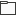 COMMITTEE UPDATES/ANNOUNCEMENTS
Membership
BOE/BOD Meeting
Nomination Committee

October Committee Reports - https://mccpta-my.sharepoint.com/:f:/g/personal/office_mccpta_org/EnISQDTdo3BLs8M-N5Te4-4BDmk-67P0DmwxLwR1DriVNQ?e=AC6MGy
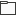 UPCOMING EVENTS
October 29, 2020 – MCCPTA/BOE/BOD Meeting, 7-9 pm
View via MCPSTV or Live Stream via the MCPS BOE page
November 2, 2020 – BOE CIP Hearings, 6pm  – Virtual testimony but live BOE deliberations
November 3, 2020 – Election Day
November 5, 2020 – BOE CIP Hearings, 6 pm – Virtual testimony but live BOE deliberations
November 12, 2020 – BOD Meeting, 7 pm on Zoom
November 12, 2020 – MDPTA/National TRO expires
November 19, 2020 – Delegates Assembly Meeting, 7 pm on Zoom, registration link will be sent via email
December 1, 2020 – Swearing in of Elected Board of Education Members, 7pm
We’ve got this!

www.mccpta.org